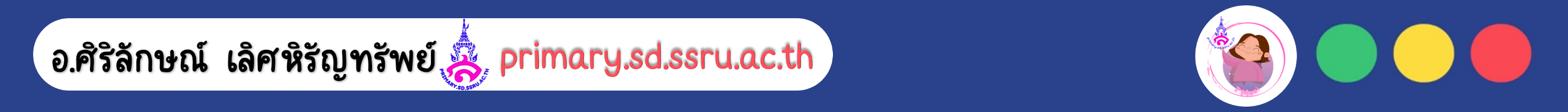 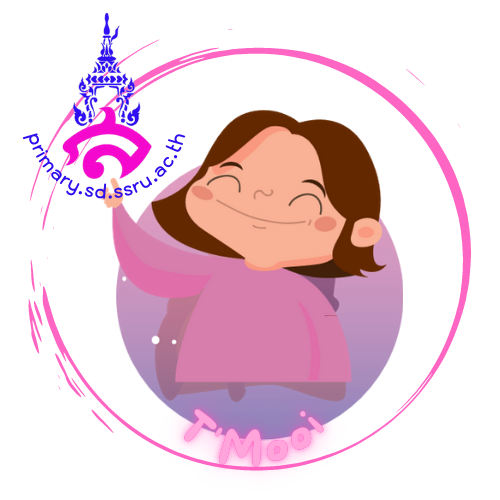 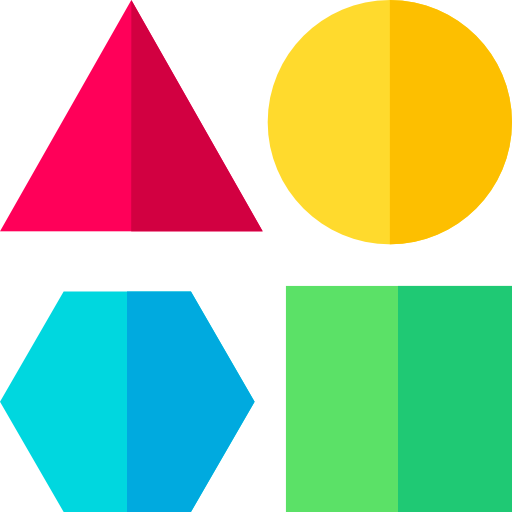 มารยาทในการใช้งาน
โซเชียลมีเดีย
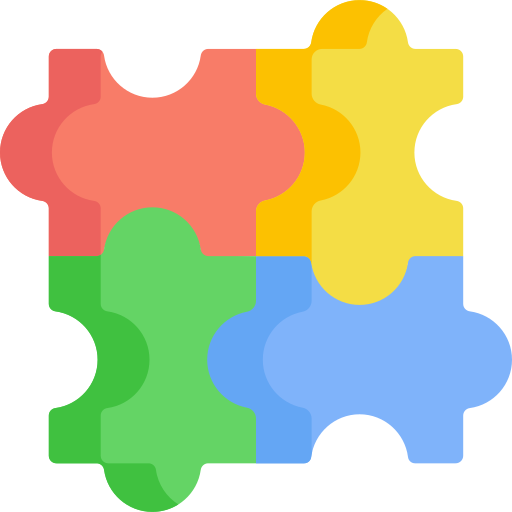 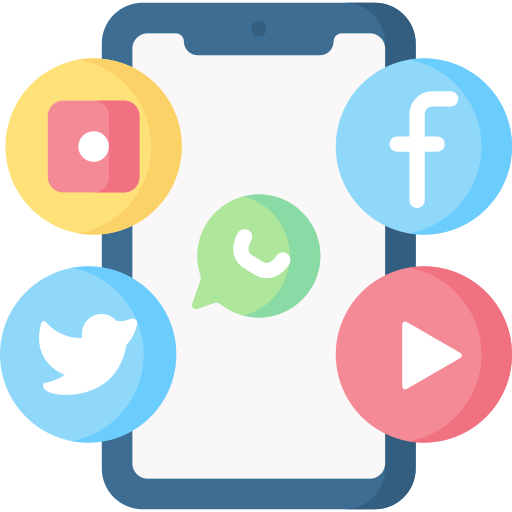 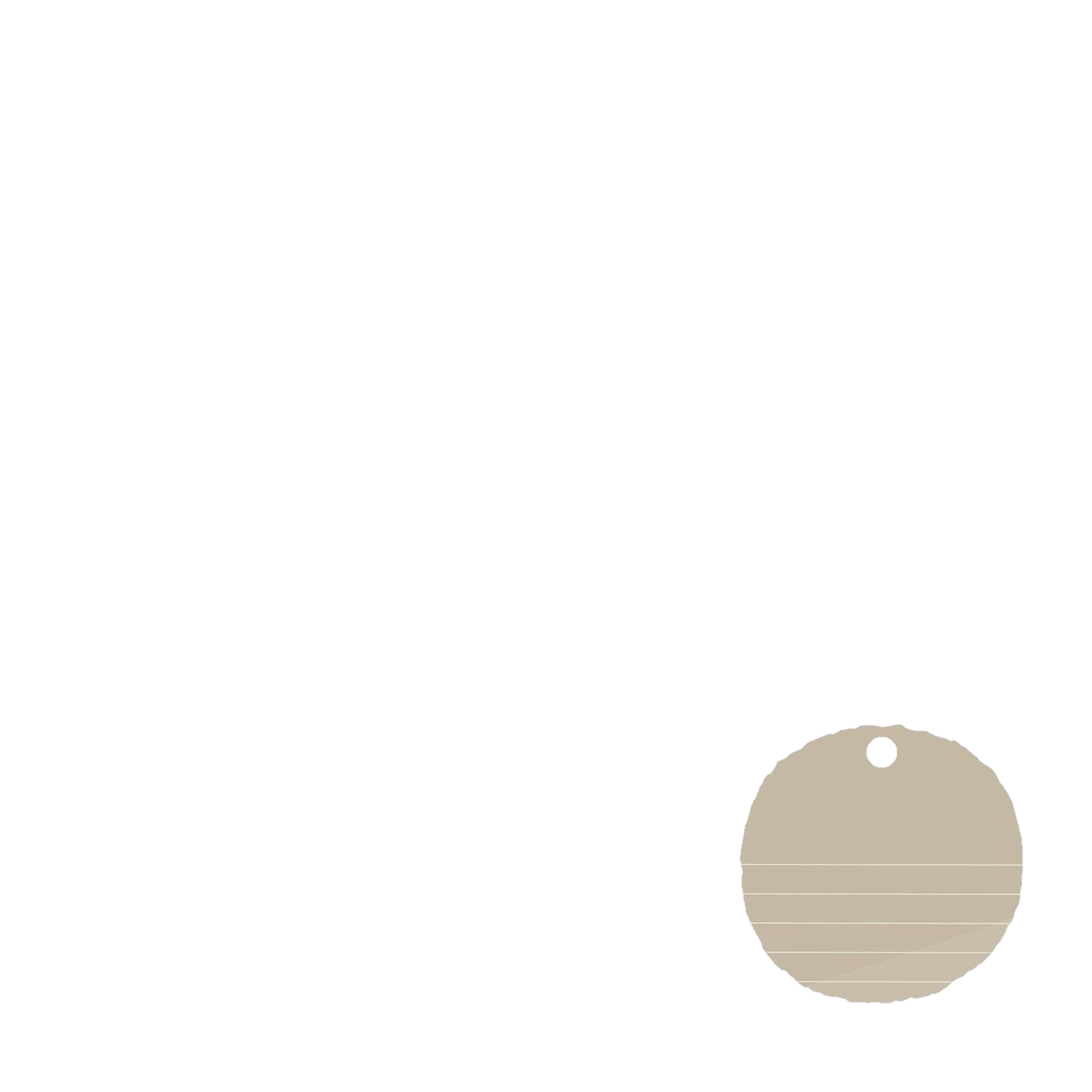 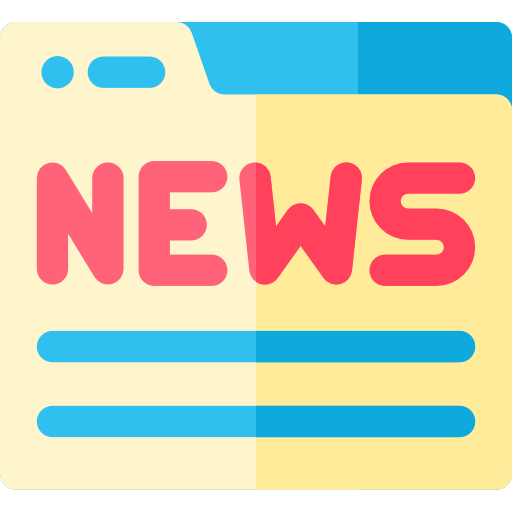 “เด็กๆ เคยได้ยินข่าว 
คนฆ่าตัวตายเพราะหลายสาเหตุ 
ปัญหาทางด้านการเงิน ครอบครัว และอื่นๆ 
และยังมีอักสาเหตุหนึ่ง คือ 
คนฆ่าตัวตาย
เพราะถูกกลั่นแกล้งในโลกออนไลน์”
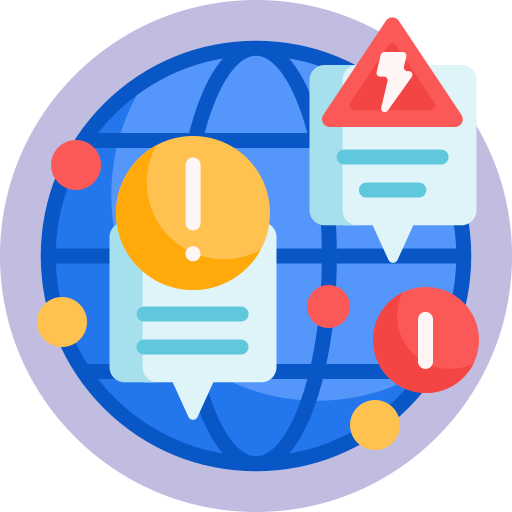 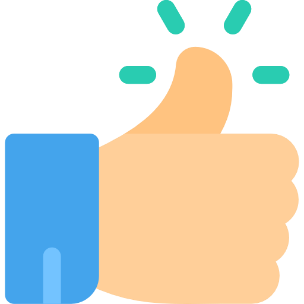 มาช่วยกันเขียนมารยาทที่ควรใช้เมื่อใช้งานโซเชียลมีเดียกัน
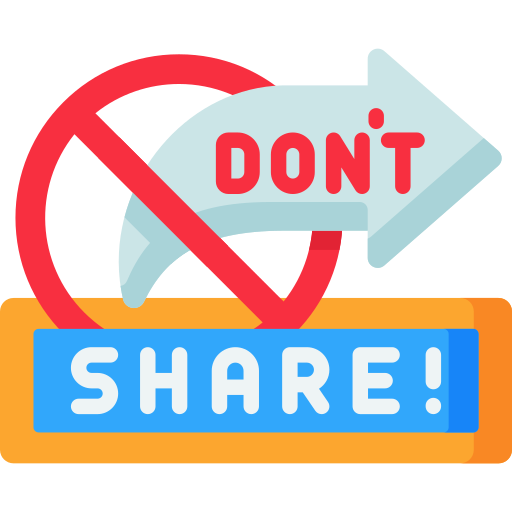 1
4
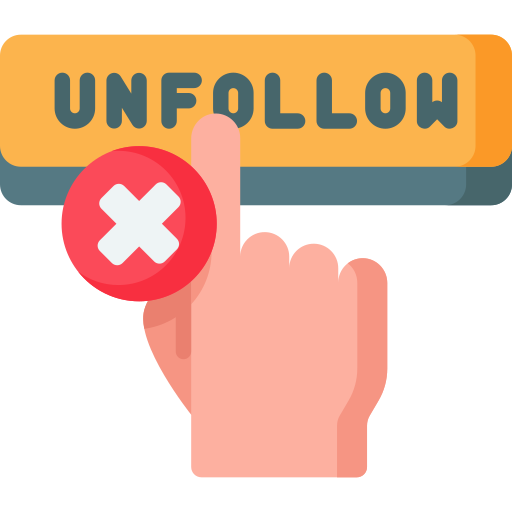 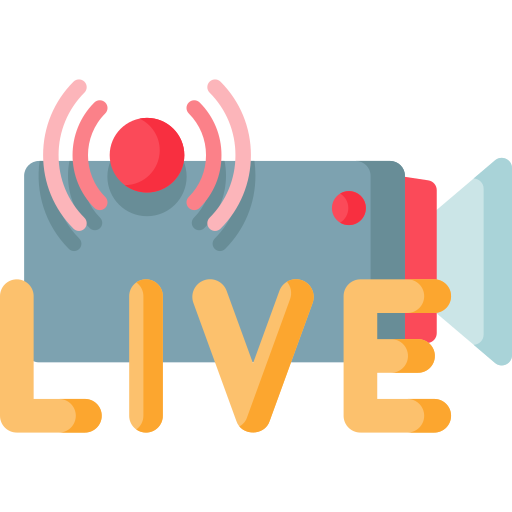 3
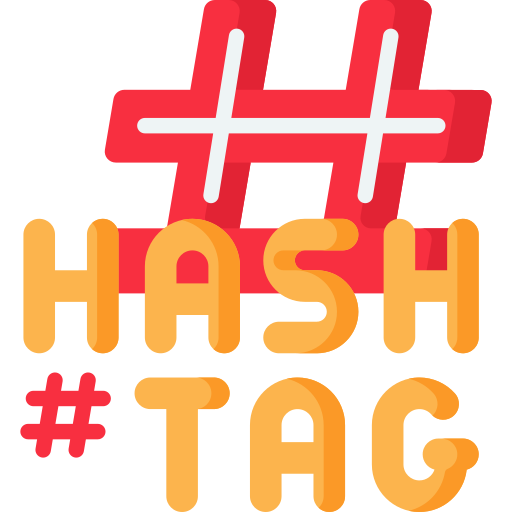 5
2
มารยาทที่พึงปฏิบัติร่วมกันในการใช้สื่อสังคมออนไลน์ 
คือ การใช้อย่างมีสติ มีสไตล์ และสตรองเช่น...
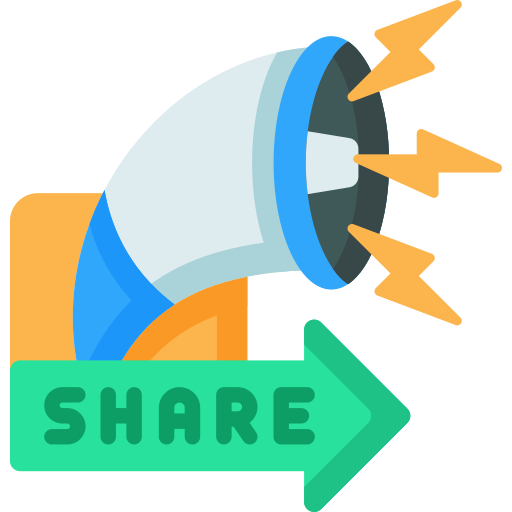 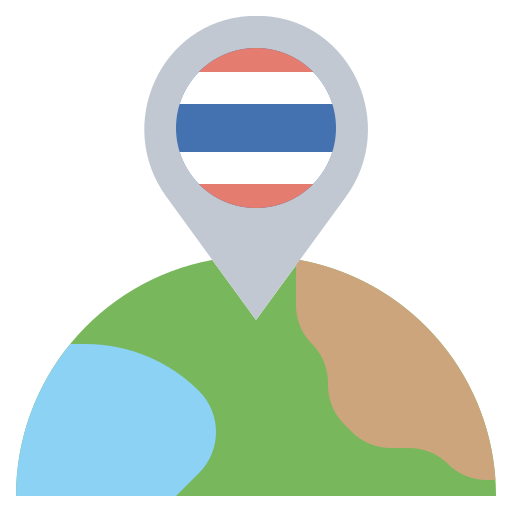 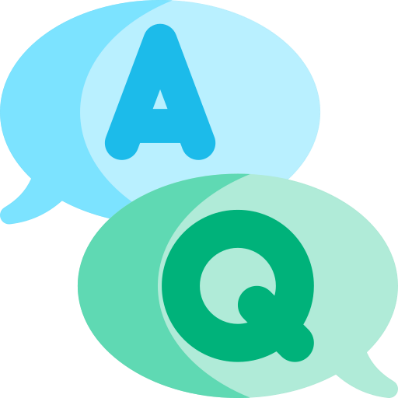 เลือกใช้ภาษาที่ถูกต้อง เหมาะสม 
ไม่ผิดหลักภาษาไทย
ไม่ใช้คำหยาบคาย
ตรวจสอบก่อนแชร์บทความต่างๆ
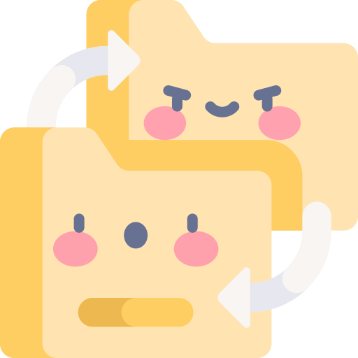 ไม่ก่อกวน สร้างความรำคาญ
ไม่วิจารณ์ผู้อื่น
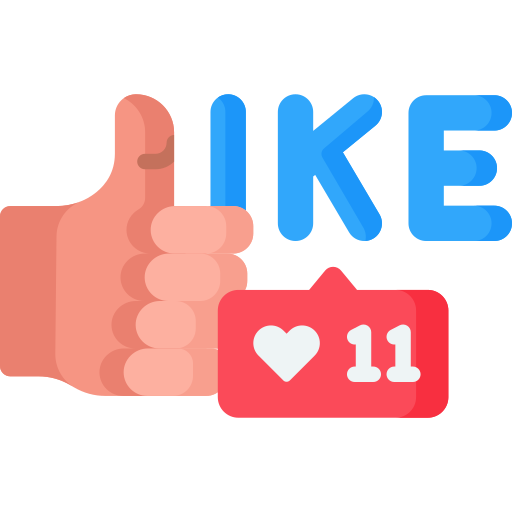 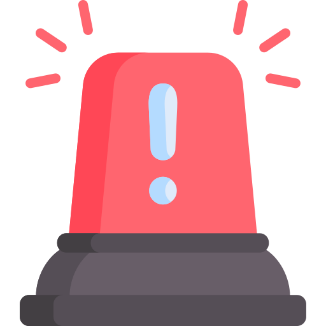 ไม่โกหก หลอกลวง 
ไม่ขายสินค้าที่อันตราย
ไม่ละเมิด คัดลอกผลงานผู้อื่น
ใช้ไอคอนหัวใจ กดไลก์ ให้มากกว่ากดโกรธ